contraception
Fait par Maély Giguère
Question 1
A quoi resemble une pilule contraceptive?
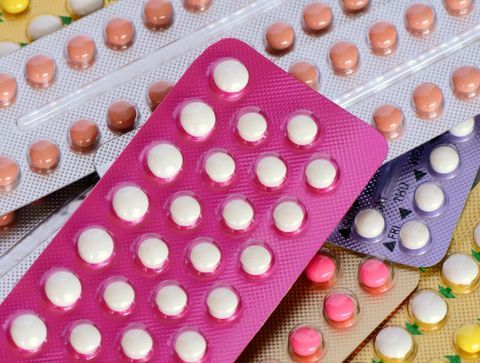 Rep:
A un comprimé.
Question 2
A quoi resemble une pilule du lendemain?
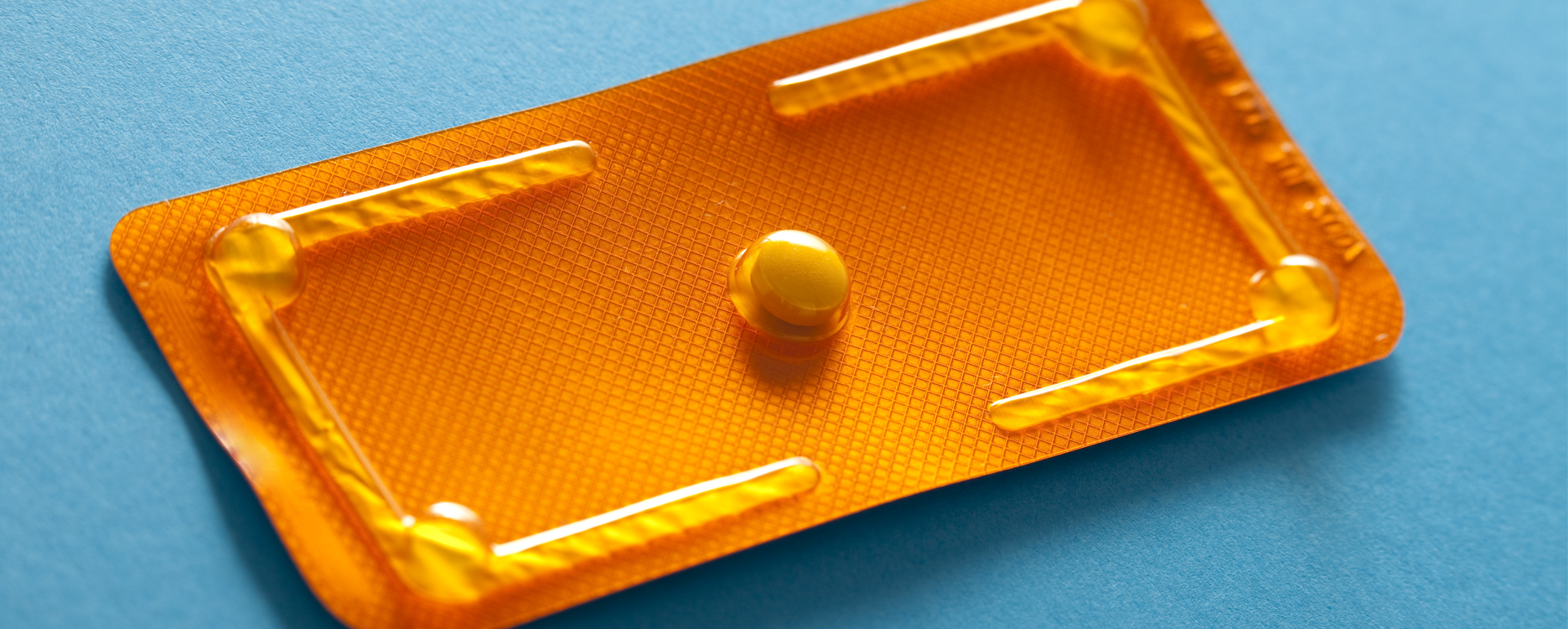 Rep:
A un comprimé.
Question 3
A quoi resemble un condom?
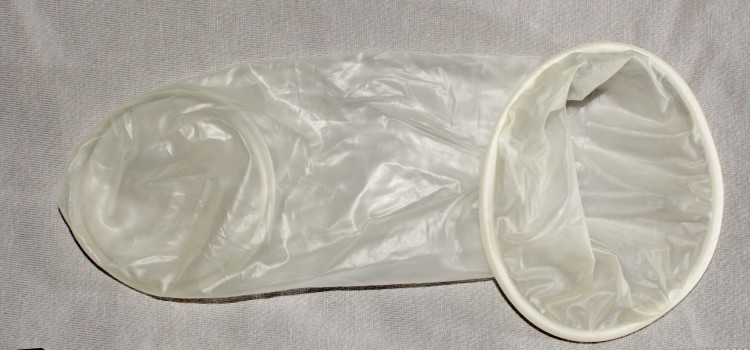 Rep:
A un enveloppe.
Question 4
A quoi resemble un timbre contraceptif?
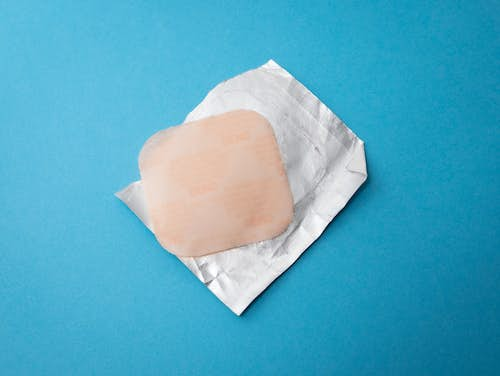 Rep:
A un timbre.
Question 5
A quoi resemble un stérilet?
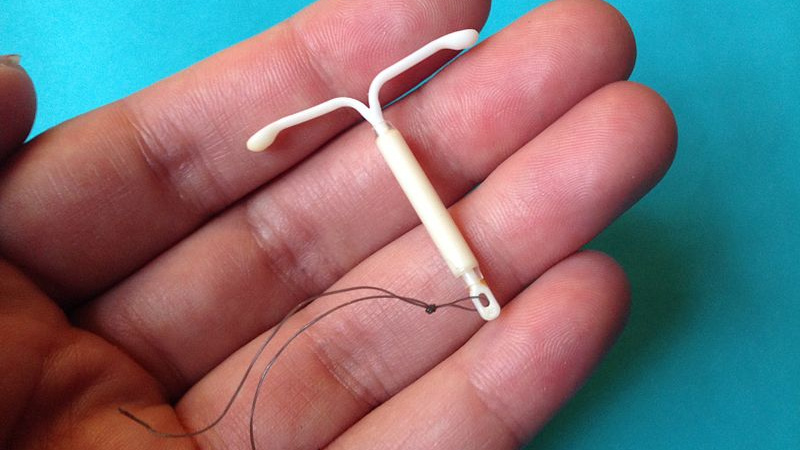 Rep:
Il est en forme de T.
Question 6
Qu'est ce que c'est une vasectomie?
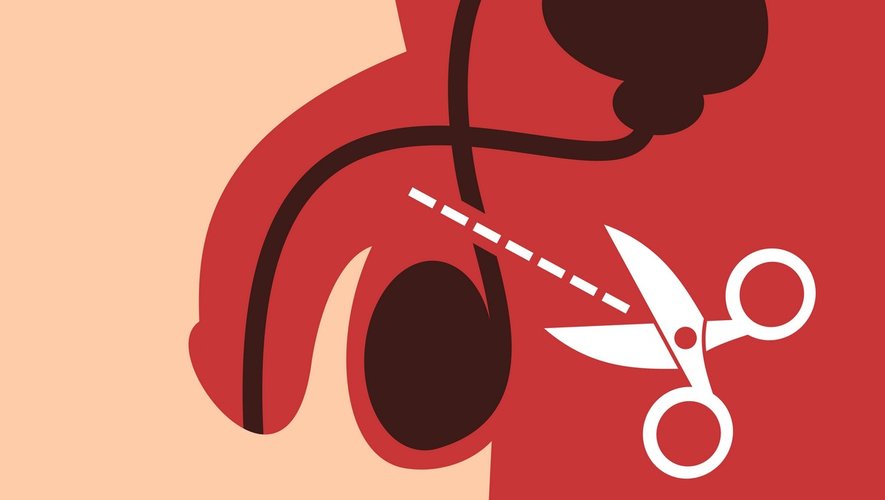 Rep:
Une opération.
Question 7
Qu'est ce que c'est un contraceptif injectable?
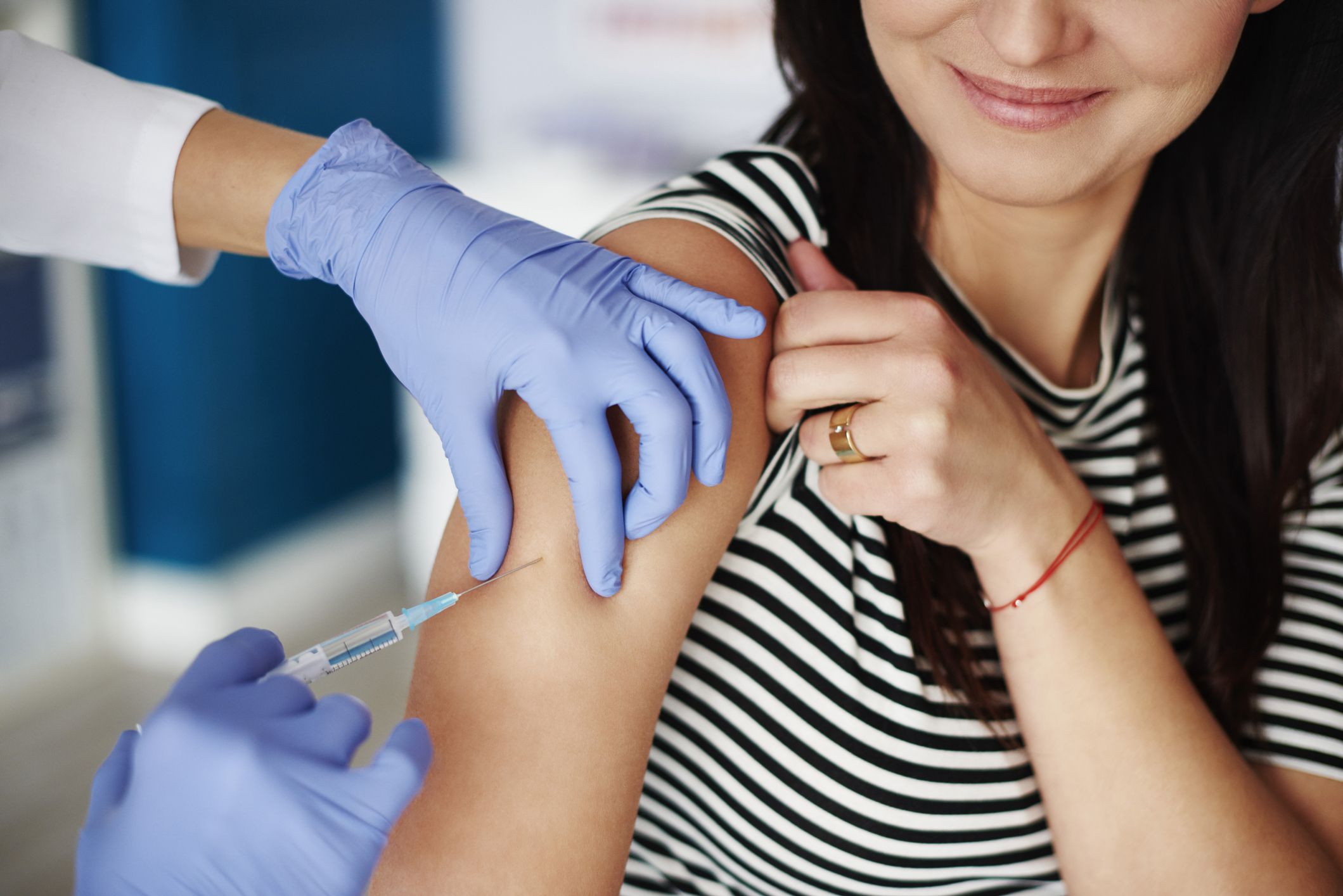 Rep:
Un injecté.
Question 8
Qu'est ce que c'est qu'une ligature des trompes?
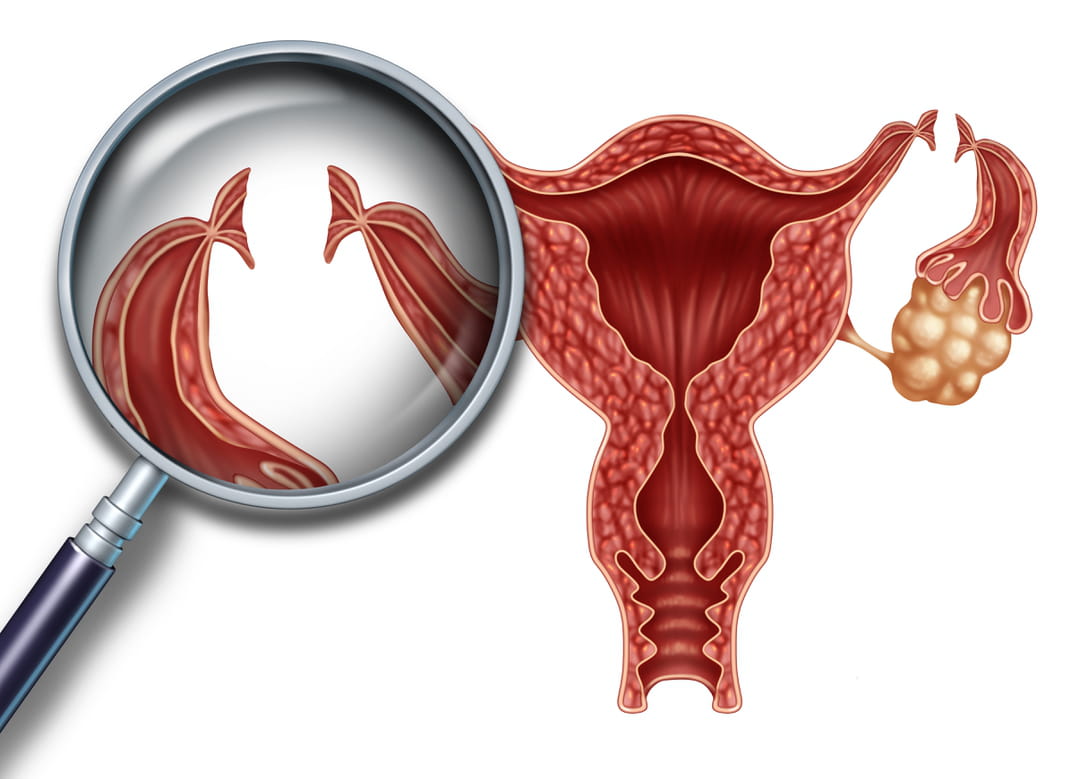 Rep:
Une opération.